3.  Článok Viery všeobecnej kresťanskej
Verím v Ducha Svätého, svätú cirkev všeobecnú, spoločenstvo svätých, odpustenie hriechov, vzkriesenie tela z mŕtvych a večný život. Amen.
svätú cirkev všeobecnú, spoločenstvo svätých
Ako žila prvotná cirkev?
Ako žila prvotná cirkev?
Kázali slovo
Modlili sa
Ako žila prvotná cirkev?
Prijímali sviatosti
Delili si majetok
Čo znamená slovo cirkev?
Pochádza z gréckeho slova Kyriake
Pánova – patriaca Pánovi
Pán Ježiš
Kto je v strede cirkvi?
Čo je cirkev?
Cirkev je spoločenstvo veriacich v Pána Ježiša Krista. 
Patria sem všetci ktorí v Neho veria a sú pokrstení.
Duch Svätý
Kto na zemi zhromažďuje kresťanskú cirkev?
Prečo je cirkev svätá?
Pretože ju posvätil sám Pán Ježiš. 
Oddelil ju od sveta pre seba.
Čo znamená, že cirkev je všeobecná?
Je pre každého. Pre všetkých. 
Veľkých aj malých
Čiernych aj bielych...
Je založená na Kristovi Ježišovi.
Čo znamená, že cirkev je kresťanská?
V pravej cirkvi sa
káže
prisluhujú sa sviatosti
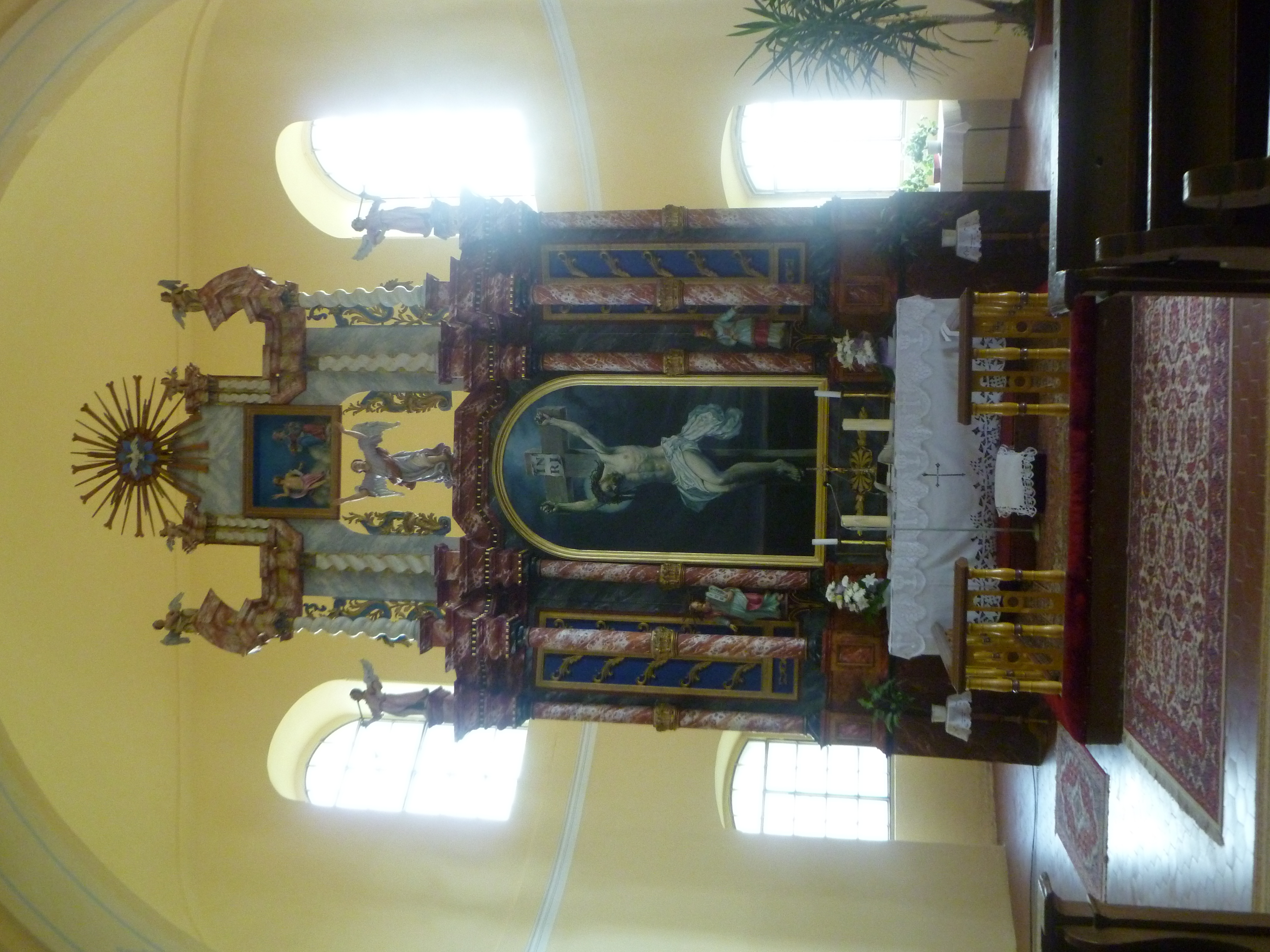